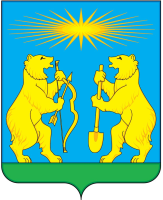 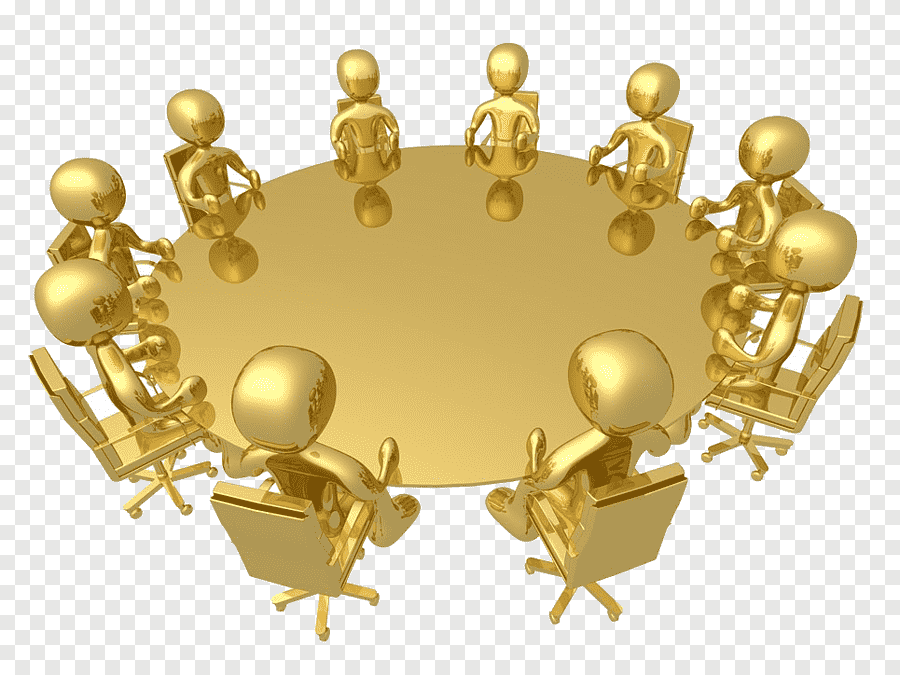 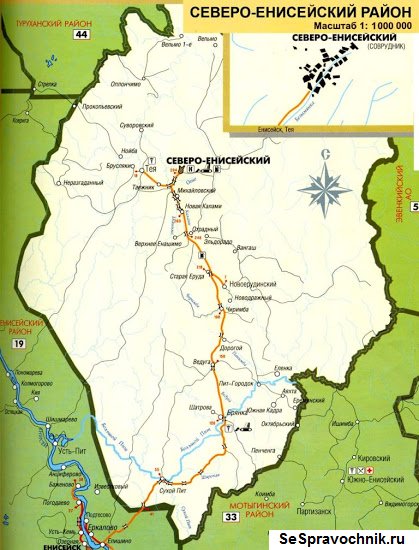 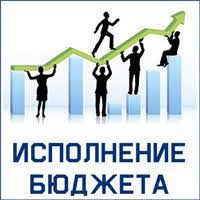 Бюджет для граждан
К ОТЧЕТУ ОБ ИСПОЛНЕНИИ БЮДЖЕТА 
СЕВЕРО-ЕНИСЕЙСКОГО РАЙОНА ЗА 2022 ГОД
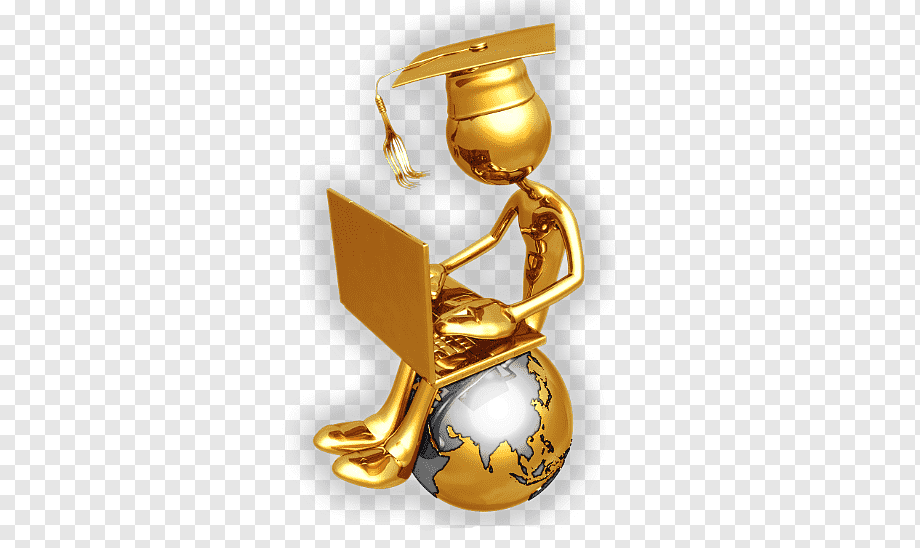 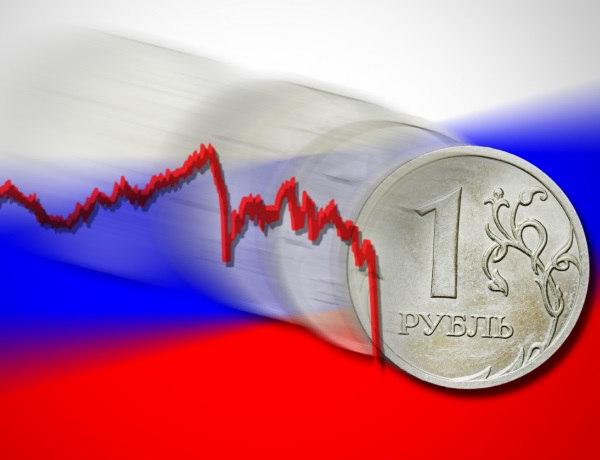 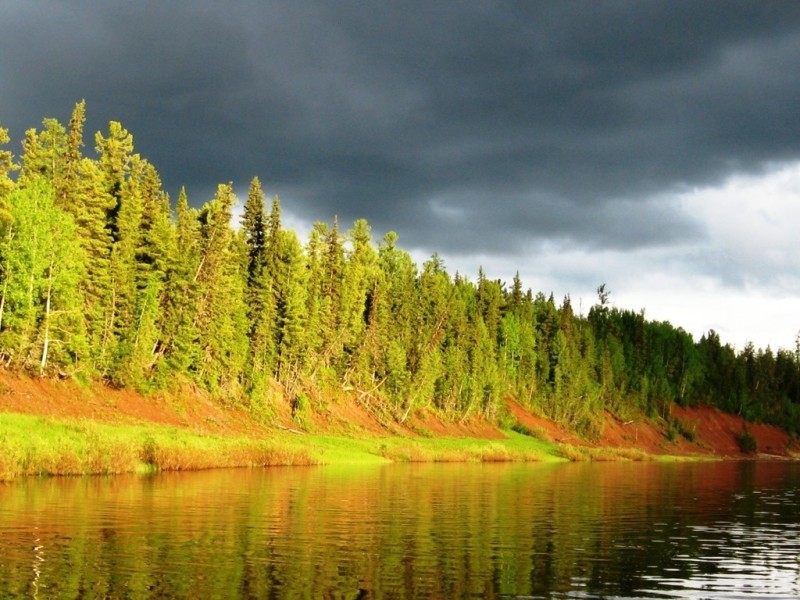 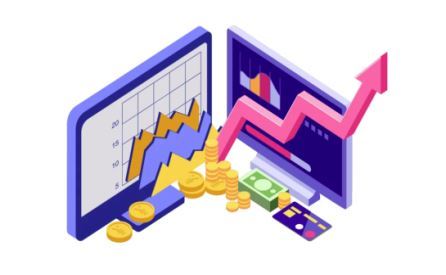 Основные параметры  исполнения бюджета Северо-Енисейского района за 2022 год (тыс.рублей)
Доходы
Расходы
2 590 383,9
4 047 247,8
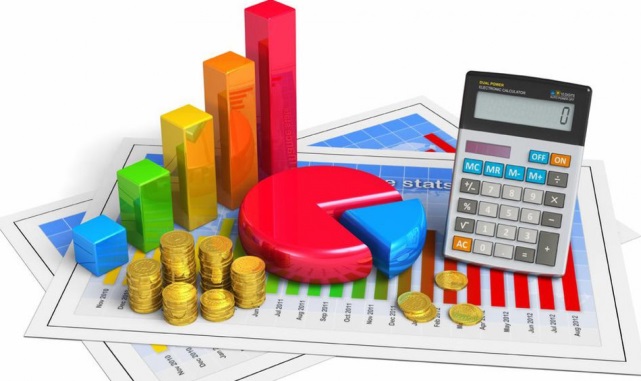 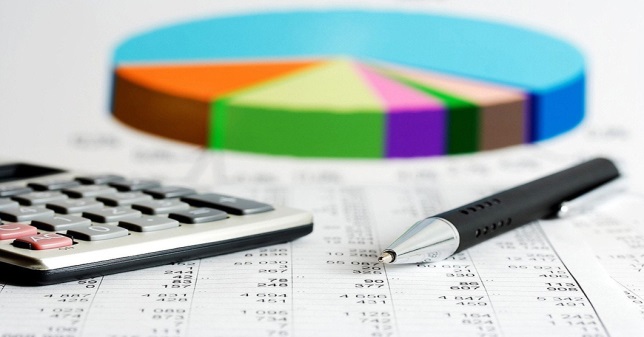 Дефицит
-1 456 863,9
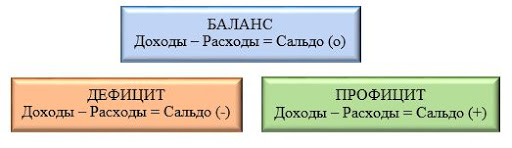 Основные параметры бюджета Северо-Енисейского района                за 2022 год (тыс. рублей)
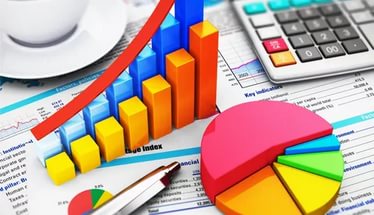 План
Факт
%
исполнения
Доходы
3 251 102,4
2 590 363,9
79,7
Расходы
4 126 450,9
4 047 247,8
98,1
- Дефицит
 + Профицит
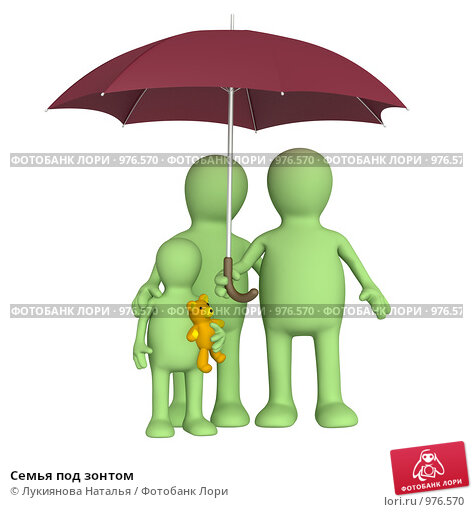 - 875 348,5
- 1 456 863,9
Основные параметры бюджета Северо-Енисейского района за 2022 год (тыс. рублей)
Основные характеристики бюджета Северо-Енисейского района (тыс. рублей)
Динамика доходов и расходов бюджета Северо-Енисейского района (тыс. рублей)
Динамика источников внутреннего финансирования дефицита бюджета Северо-Енисейского района (тыс. рублей)
Структура безвозмездных поступлений от других бюджетов бюджетной системы Российской Федерации за 2018-2022  годы (%)
Исполнение по доходам бюджета  Северо-Енисейского район (тыс. рублей)
Динамика безвозмездных поступлений в бюджет Северо-Енисейского района (тыс. рублей)
Динамика исполнения по доходам бюджета  Северо-Енисейского района (тыс. рублей)
Динамика налоговых доходов бюджета Северо-Енисейского района (тыс. рублей)
Динамика неналоговых доходов бюджета Северо-Енисейского района (тыс. рублей)
Динамика расходов бюджета Северо-Енисейского района по разделам и подразделам классификации расходов бюджетов (тыс. рублей)
Сведения о расходах бюджета Северо-Енисейского района в разрезе видов расходов (тыс.рублей)
Доля исполнения межбюджетных трансфертов по ГРБС за 2022 год 499 687,5 (тыс. рублей)
Субсидии – 52 999,5         Субвенции – 415 951,8       Иные МБТ – 30 736,2
Доля программных и непрограммных расходов в структуре бюджета Северо-Енисейского района (%)
Расходы на реализацию муниципальных программ и непрограммных расходов бюджета Северо-Енисейского района в 2022 году (тыс. рублей)
Доля муниципальных программ бюджета Северо-Енисейского района в 2022 году
Программные расходы
3 744 254,4 тыс. рублей

Непрограммные расходы 302 993,4тыс. рублей
Расходы бюджета Северо-Енисейского района на реализацию национальных проектов (тыс. рублей)
ФБ* - Федеральный бюджет КБ*- краевой бюджет МБ* - местный бюджет
Участие муниципальных учреждений Северо-Енисейского района 
в национальных проектах в 2022 году (тыс. рублей)
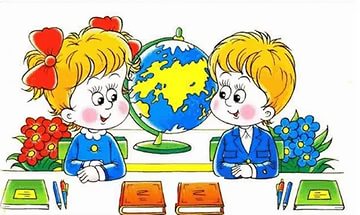 Муниципальная программа «Развитие образования» (тыс. рублей)
Цель муниципальной программы – обеспечение высокого качества образования на территории района, соответствующего потребностям граждан и перспективным задачам развития экономики, организация отдыха и оздоровления детей.
Основные направления расходов в 2022 году
Развитие дошкольного, общего и дополнительного образования 
513 ребенка получили дошкольного образования, 1 271 ребенок получил общее образования, 1 861 детей получили дополнительное образование
650 501,2
Обеспечение жизнедеятельности образовательных учреждений 
Капитальные и текущие ремонты образовательных учреждений, а также приобретение оборудования и мебели для столовых образовательных учреждений, комплектов технологического оборудования для пищеблоков, асфальтирование территории МБОУ «ССШ № 2»
34 346,5
Сохранение и укрепление здоровья детей 
Питанием обеспечены 1252 учащийся. Обеспечены молоком 552 учащихся с 1 по 5 классы.
43 719,6
Поддержка одаренных детей 
Участие 697 одаренных детей в олимпиадах и конкурсах различного уровня, обеспечение необходимым материально-техническим оборудованием.
5 418,4
Обеспечение реализации муниципальной программы
Содержание Управления образования администрации Северо-Енисейского района
71 962,4
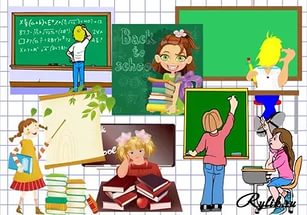 Основные результаты при реализации муниципальной программы Северо-Енисейского района «Развитие образования»
Финансовое обеспечение организации отдыха и оздоровления детей в 2022 году
(тыс. рублей)
Муниципальная программа  Северо-Енисейского района «Реформирование и модернизация жилищно-коммунального хозяйства и повышение энергетической эффективности» (тыс. рублей)
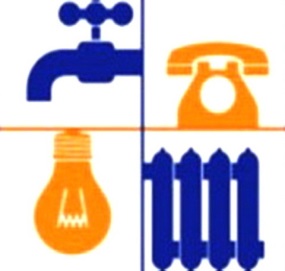 Цель муниципальной программы – обеспечение населения района качественными жилищно-коммунальными услугами в условиях развития рыночных отношений в отрасли и ограниченного роста оплаты жилищно-коммунальных услуг; формирование целостности и эффективной системы управления энергосбережением и повышением энергетической эффективности; обеспечение населения и организаций района топливом для нужд отопления и лесоматериалом для проведения ремонтно-строительных работ.
Основные направления расходов в 2022 году:
Продолжение:
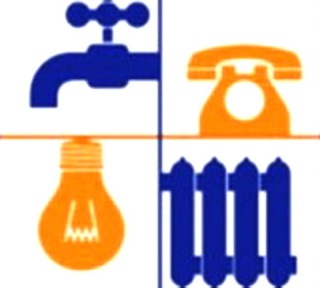 Основные результаты при реализации муниципальной программы Северо-Енисейского района «Реформирование и модернизация жилищно-коммунального хозяйства и повышение энергетической эффективности»
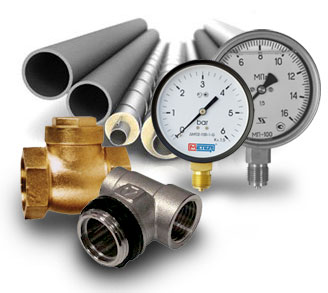 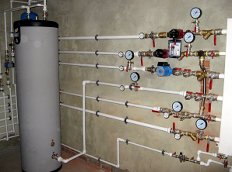 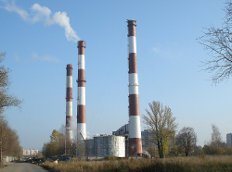 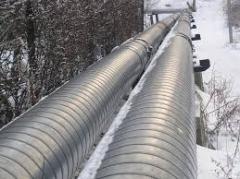 Муниципальная программа «Защита населения и территории Северо-Енисейского района от чрезвычайных ситуаций природного и техногенного характера и обеспечение профилактики правонарушений» (тыс. рублей)
Цель муниципальной программы - повышение эффективности защиты территории и 
населения Северо-Енисейского района
Основные направления расходов в 2022 году
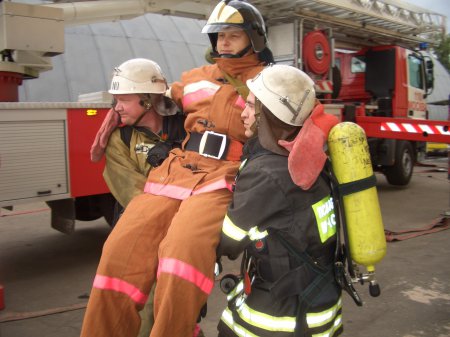 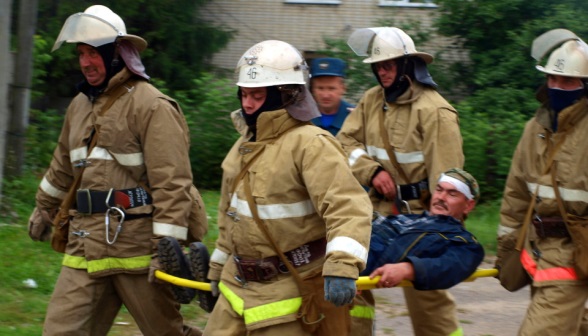 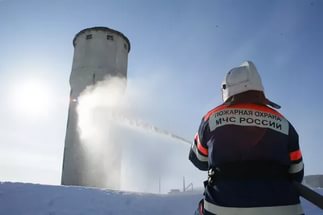 Муниципальная программа «Развитие культуры» (тыс. рублей)
Цель муниципальной программы – создание и сохранение благоприятных условий для устойчивого развития сферы культуры, создание единого культурного пространства и сохранения культурного наследия, развитие культурного и духовного потенциала населения Северо-Енисейского района
Основные направления расходов в 2022 году
ПРОДОЛЖЕНИЕ
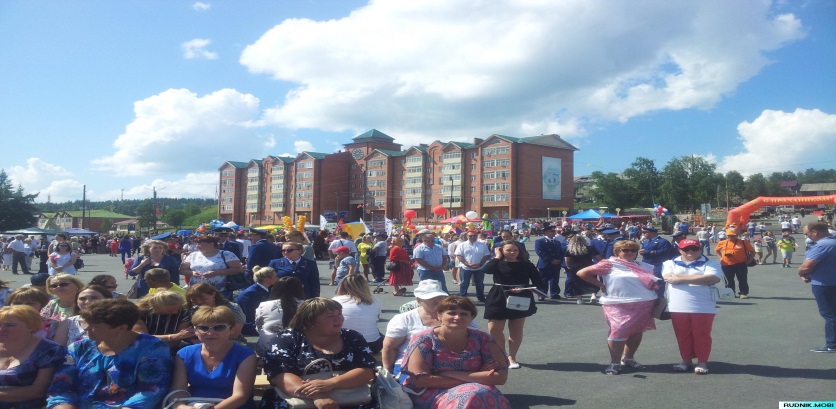 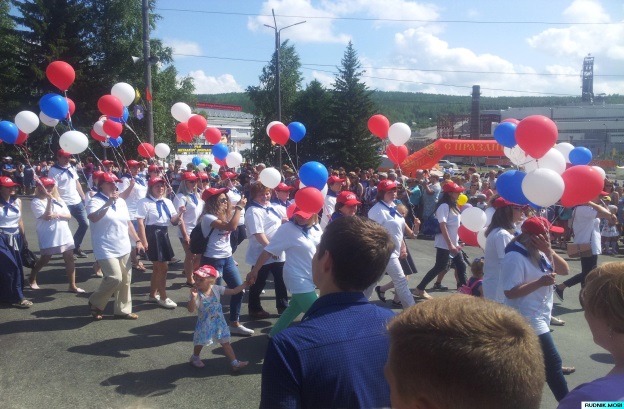 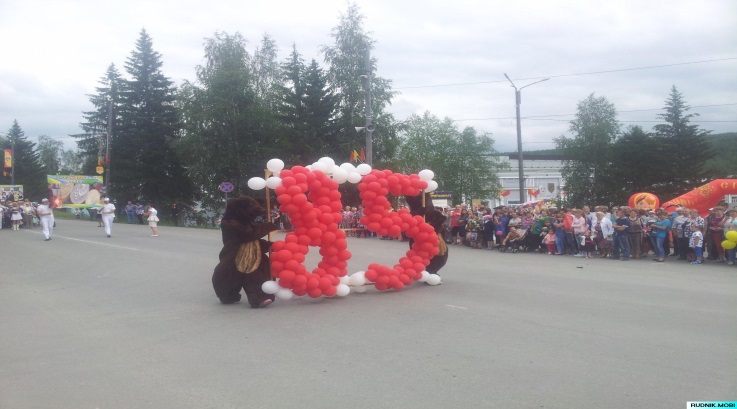 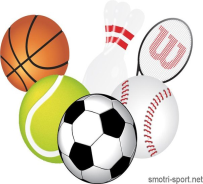 Муниципальная программа Северо-Енисейского района «Развитие физической культуры, спорта и молодежной политики» (тыс. рублей)
Цель муниципальной программы – создание условий, обеспечивающих возможность граждан систематически заниматься физической культурой и спортом, повышение конкурентоспособности спорта Северо-Енисейского района на спортивной арене края;   создание условий для развития потенциала молодежи и его реализации в интересах развития Северо-Енисейского  района; создание благоприятных условий для оздоровления населения Северо-Енисейского района.
Основные направления расходов в 2017 году
Основные направления расходов в 2022 году:
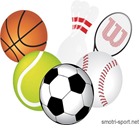 Основные результаты при реализации муниципальной программы Северо-Енисейского района «Развитие физической культуры, спорта и молодежной политики»
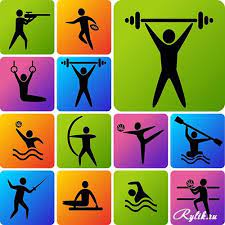 Реализация инициативных проектов за счет средств иного межбюджетного трансферта бюджетам муниципальных образований на осуществление расходов, направленных на реализацию мероприятий по поддержке местных инициатив, в рамках подпрограммы «Поддержка местных инициатив» государственной программы Красноярского края «Содействие развитию местного самоуправления» в 2022 году (тыс. рублей)
Реализация инициативных проектов в населенных пунктах Северо-Енисейского района в 2022 году (тыс. рублей)
Муниципальная программа «Развитие транспортной системы Северо-Енисейского района» (тыс. рублей)
Цель муниципальной программы-развитие современной и эффективной транспортной инфраструктуры; повышение комплексной  безопасности дорожного движения; повышение доступности транспортных услуг для населения.
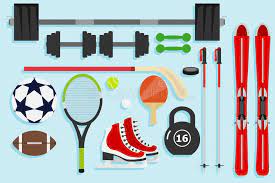 Основные результаты муниципальной программы «Развитие транспортной системы Северо-Енисейского района» за 2022 год
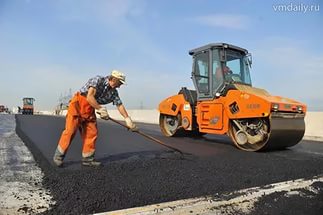 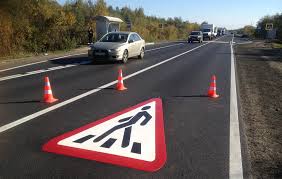 Муниципальная программа Северо-Енисейского района «Развитие местного самоуправления» (тыс. рублей)
Цель муниципальной программы - содействие повышению комфортности условий жизнедеятельности населения в Северо-Енисейском районе.
Основные направления расходов в 2022 году
89 366,5
Субсидии ООО «Управление торговли Северо-Енисейского района» - 75 429,3
Субсидии МП «Хлебопёк» - 13 337,0
Субсидия на оказание финансовой поддержки социально ориентированным некоммерческим организациям - АНО «Северо-Енисейский комплексный центр социального обслуживания населения»
17 407,1
Реализованы 19-ть инициативных проектов, основанных на участии граждан в развитии общественной инфраструктуры территорий городских и сельских населенных пунктов Северо-Енисейского района
Возмещение части затрат гражданам, ведущим подсобное хозяйство на территории Северо-Енисейского района
637,9
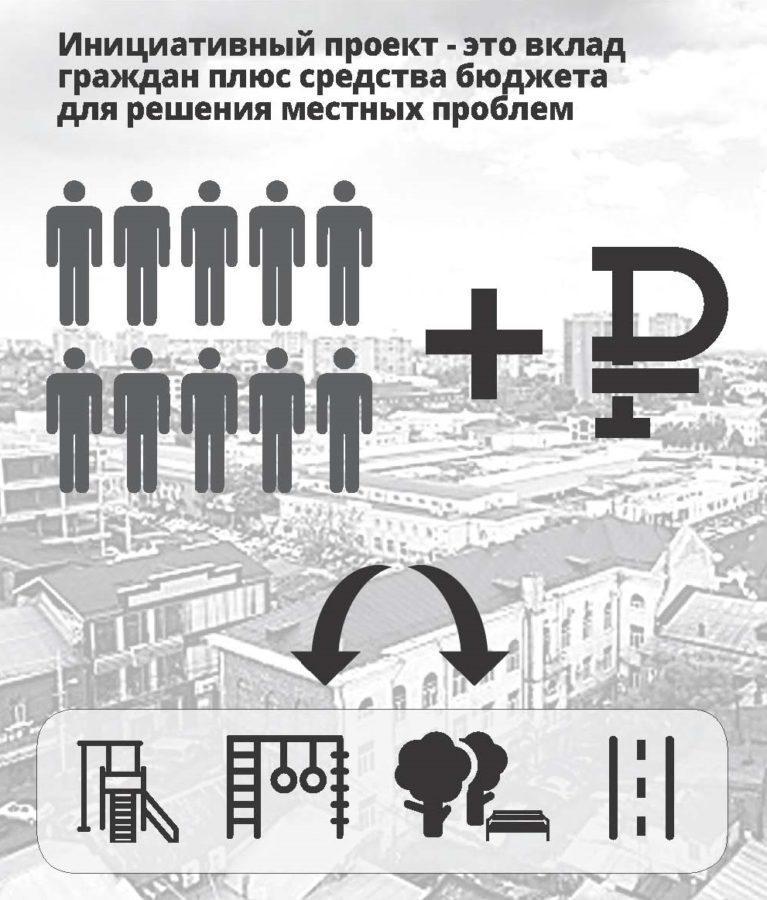 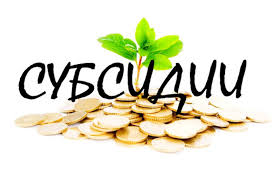 Основные результаты муниципальной программы «Развитие местного самоуправления» » за 2022 год
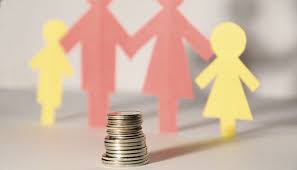 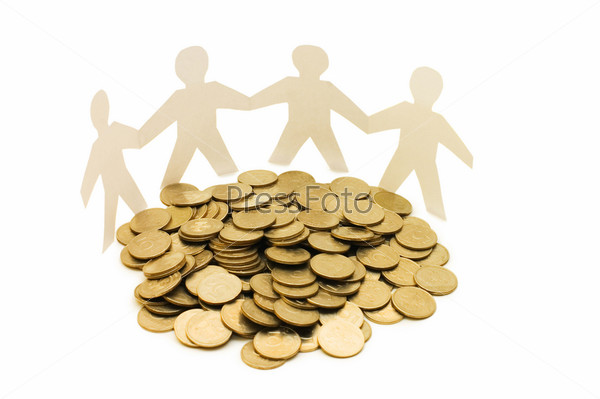 Муниципальная программа «Создание условий для обеспечения доступным и комфортным жильем граждан Северо-Енисейского района» (тыс. рублей)
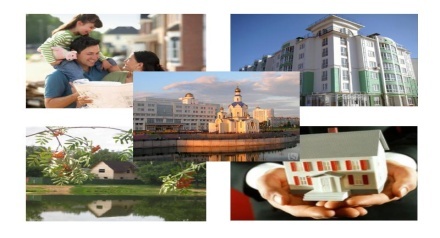 Цель муниципальной программы – повышение доступности жилья и улучшение жилищных условий граждан, проживающих на территории Северо-Енисейского района.
Основные направления расходов в 2022 году
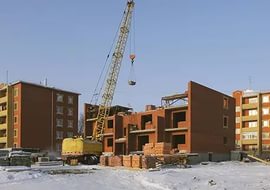 Строительство объектов недвижимого имущества Северо-Енисейского района в 2022 году 420 775,3(тыс. рублей)
Жилищное строительство 355 594,6
Коммунальное хозяйство 5 950,7
Водозабор подземных вод гп Северо-Енисейский – 5 950,7
60 квартирный дом, ул. Карла Маркса, 52А, гп Северо-Енисейский – 199 690,0
16 квартирный дом, ул. Ленина, 62А, гп Северо-Енисейский – 79 704,8
16 квартирный дом, ул. Карла Маркса, 19А, гп Северо-Енисейский – 59 471,5
коммунальная и транспортная инфраструктура объекта «Микрорайон «Сосновый бор»,  гп Северо-Енисейский (1 этап) -999,0
Подготовка проектной документации на строительство 16 квартирного дома, ул. Новая, 9А, п. Брянка – 2 147,0
Подготовка проектной документации на строительство 24 квартирного дома, ул. 50 лет Октября, 12Д, п. Тея – 5 606,6
Подготовка проектной документации на строительство 60 квартирного дома, ул. Карла Маркса, 52А, гп Северо-Енисейский – 7 975,7
Общегосударственные вопросы 252,5
Национальная экономика 1 913,1
Складское помещение здания администрации п. Вангаш и п. Новоерудинский, ул. Студенческая, 9, п. Вангаш – 252,5
Подготовка проектной документации на реконструкцию участка улично-дорожной сети улиц Гоголя, Гастелло, Маяковского, гп Северо-Енисейский – 1 913,1
Образование 7 556,4 
Культура, кинематография 7 942,6 
Физическая культура и спорт 1 362,3
Благоустройство 40 203,0
Подготовка проектной документации на объекты:
строительство здания школы искусств, гп Северо-Енисейский, ул. Маяковского, 10А – 7 556,4
реконструкция объекта незавершенного строительства в здание культурно-досугового центра, п. Брянка – 7 942,6
реконструкция крыши здания крытого плавательного бассейна по ул. Фабричная, 1Б, гп Северо-Енисейский – 1 362,3
Кладбище № 2, ул. Механическая,7, гп Северо-Енисейский – 40 203,0
Капитальный ремонт объектов жилищного хозяйства Северо-Енисейского района в 2022 году 99 996,5 (тыс. рублей)
Коммунальное хозяйство 35 131,5
Общегосударственные вопросы 5 227,9
Национальная оборона 5 963,3
Национальная экономика 514,2
Кровля нежилого здания ремонтного цеха, ул. Северная, 1/5, гп Северо-Енисейский – 5 489,5
Сети ТВС и ХВС гп Северо-Енисейский – 27 906,4
Проектная документация на капитальный ремонт систем противопожарной защиты в зданиях котельных населенных пунктов Северо-Енисейского района – 7 225,1
Кровля административного здания, ул. Строителей, 1Б, п. Тея – 5 227,9

Нежилое помещение № 58, ул. Суворова, 2, гп Северо-Енисейский, переданного в безвозмездное пользование Федеральному казенному учреждению «Военный комиссариат Красноярского края» - 5 963,3

Нежилое помещение №21, ул. Маяковского, 5, гп Северо-Енисейский -514,3
Жилищное хозяйство 28 193,3
Квартиры в жилых домах -28 193,3
Культура, кинематография 23 428,2
Образование 1 538,1
МБУ «Муниципальный музей истории золотодобычи Северо-Енисейского района», ул. Ленина, 42, гп Северо-Енисейский -2 315,0
здания районного дома культуры «Металлург» муниципального бюджетного учреждения «Централизованная клубная система Северо-Енисейского района» ул. Ленина, 9, гп Северо-Енисейский – 6 663,8
Модернизация центральной районной библиотеки МБУ «ЦБС», ул. Ленина, 52, гп Северо-Енисейский – 14 449,4
Подготовка проектной и рабочей документации в части замены инженерных систем муниципального бюджетного образовательного учреждения «Брянковская средняя школа № 5», ул. Школьная, 42, п. Брянка – 1 038,1
 школьных мастерских муниципального бюджетного общеобразовательного учреждения «Новокаламинская средняя школа № 6», ул. Дражников, 14, п. Новая Калами (наружные виды работ) – 500,0
Муниципальная программа «Управление муниципальными финансами» (тыс. рублей)
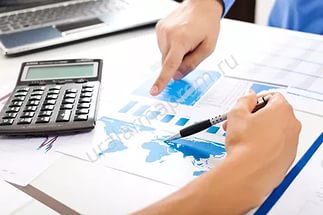 Муниципальная программа «Управление муниципальными финансами» (тыс.
Цели муниципальной программы –  обеспечение долгосрочной сбалансированности и устойчивости бюджетного процесса Северо-Енисейского района, повышение качества и прозрачности управления муниципальными финансами.
Основные направления расходов в 2022 году
Муниципальная программа Северо-Енисейского района «Содействие развитию  гражданского общества» (тыс. рублей)
Цель муниципальной программы - создание условий для дальнейшего развития гражданского общества, повышения социальной активности населения, повышения прозрачности деятельности органов законодательной и исполнительной власти в Северо-Енисейском районе.
Основные направления расходов 2022 года
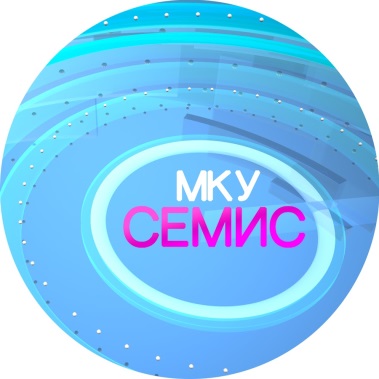 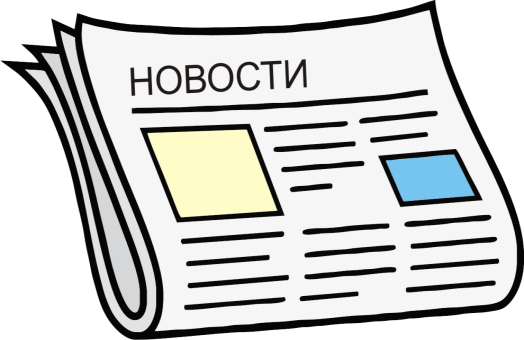 Муниципальная программа «Управление муниципальным имуществом» (тыс. рублей)
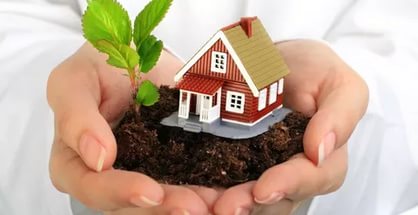 Цель муниципальной программы – эффективное управление и использование муниципального имущества, повышение уровня материально-технической базы административно-социальной сферы Северо-Енисейского района.
Основные направления расходов в 2022году
Основные результаты при реализации муниципальной программы «Управление муниципальным имуществом»
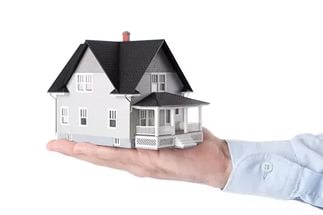 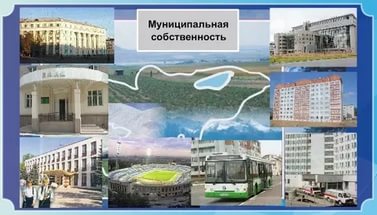 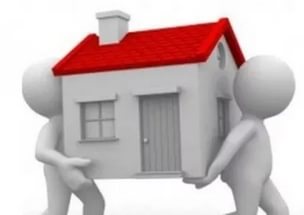 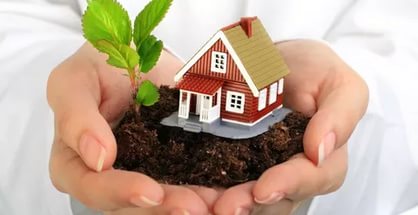 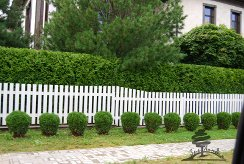 Муниципальная программа Северо-Енисейского района «Благоустройство территории» (тыс. рублей)
Цель муниципальной программы – создание максимально благоприятных, комфортных и безопасных условий для проживания и отдыха жителей Северо-Енисейского района
Основные направления расходов в 2017 году
Основные направления расходов в 2022году:
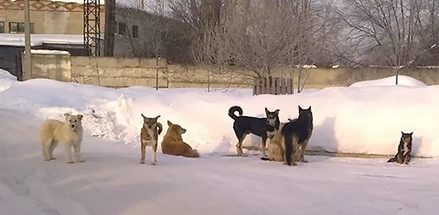 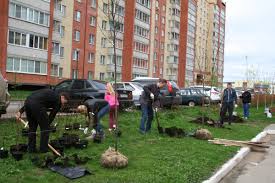 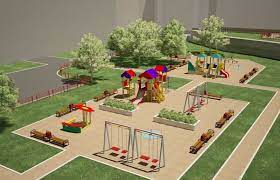 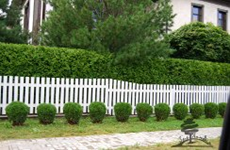 Основные результаты по муниципальной программе  
Северо-Енисейского района «Благоустройство территории»
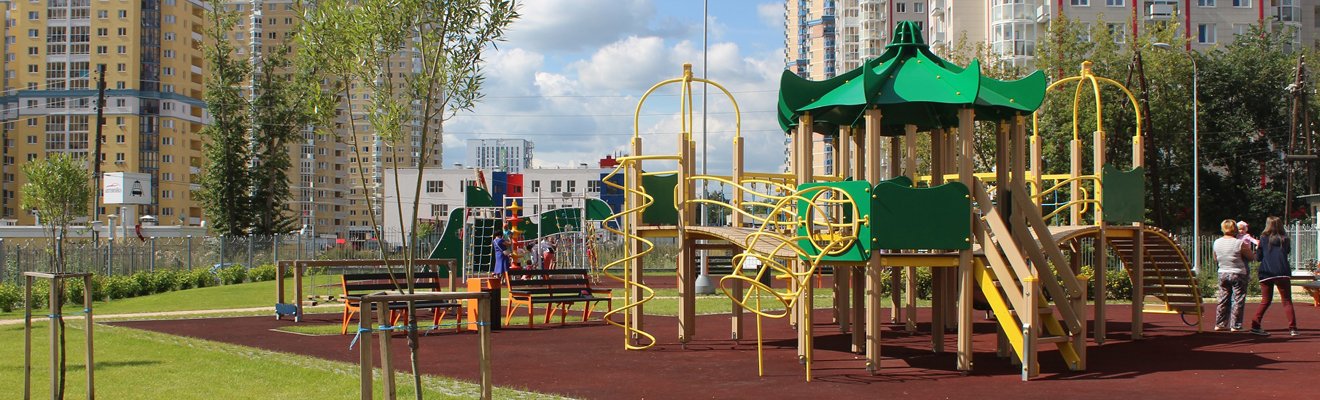 Муниципальная программа «Формирование комфортной городской (сельской) среды Северо-Енисейского района»
Цель муниципальной программы – создание наиболее благоприятных и  комфортных условий жизнедеятельности населения Северо-Енисейского района
Основные направления расходов по видам работ в 2022 году:
благоустройство 2 дворовых территорий многоквартирных домов по минимальному и дополнительному перечням видов работ в гп Северо-Енисейский: 	
ул. Ленина, д. 3 - заасфальтирована дворовая территория – 417,0 м² и дворовый проезд – 256,0 м², установлены скамейки – 4 шт., урны – 5 шт., 2 светильника на фасаде дома; установлена песочница с навесом и крышкой, карусель и качели-балансир;
ул. Донского, д. 32 - заасфальтирована дворовая территория – 473,0 м² и дворовый проезд – 282,9 м²,  установлены скамейки – 4 шт., урны – 1 шт.; 2 светильника на фасаде дома; обустроена пешеходная дорожка.
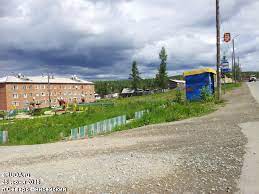 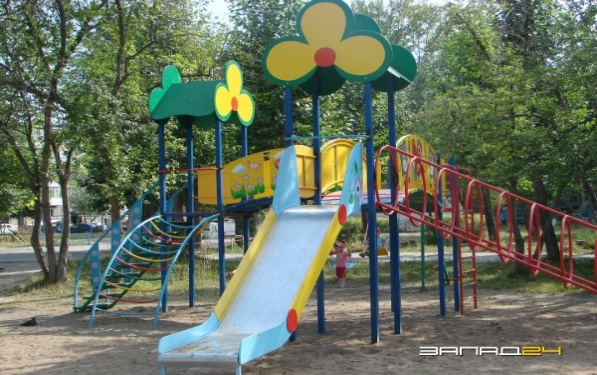 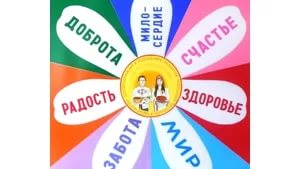 Муниципальная программа  «Развитие социальных отношений, рост благополучия и защищенности граждан в Северо-Енисейском районе» (тыс. рублей)
Цели муниципальной программы – эффективное исполнение переданных полномочий по созданию и обеспечению деятельности комиссии по делам несовершеннолетних и защите их прав,  по опеке и попечительству в отношении совершеннолетних граждан, а так же в сфере патронажа, повышение качества жизни и степени социальной защищенности отдельных категорий граждан путем предоставления дополнительных мер социальной поддержки для отдельных категорий граждан, реализация прав муниципальных служащих и лиц, замещавших муниципальные должности на постоянной основе на пенсионное обеспечение  за выслугу лет, обеспечение подарками Главы района, поддержка участников СВО
Основные направления расходов в 2022 году, тыс. рублей

1 482,4 -  Дополнительные меры социальной поддержки для отдельных категорий граждан - неработающим пенсионерам в виде ежемесячных денежных выплат 61 гражданину
342,8 - Дополнительные меры социальной поддержки и социальной помощи для отдельных категорий граждан - семьям с новорожденными детьми в виде единовременной денежной выплаты 37 гражданам
80,7 - Дополнительные меры социальной поддержки для отдельных категорий граждан - беременным женщинам в виде ежемесячной денежной выплаты 34 гражданам
911,0  - Дополнительные меры социальной поддержки для отдельных категорий граждан, обучающихся в образовательных организациях высшего образования и профессиональных образовательных организациях Красноярского края в виде ежемесячной денежной выплаты 46 гражданам
437,3 - Дополнительные меры социальной поддержки для отдельных категорий граждан, находящихся в трудной жизненной ситуации в виде единовременной денежной выплаты 33гражданам
183,1 - Дополнительные меры социальной поддержки для отдельных категорий граждан в виде ежемесячной денежной выплаты 4 гражданам
1 478,3 - Дополнительные меры социальной поддержки для отдельных категорий граждан - неработающим пенсионерам в виде единовременной денежной выплаты на приобретение овощей 585 гражданам
316,3 - Дополнительные меры социальной поддержки для отдельных категорий граждан к праздничным дням и памятным датам в виде единовременной денежной выплаты 251 гражданину
795,9 - Дополнительные меры социальной поддержки для отдельных категорий граждан, удостоенных звания «Почетный гражданин Северо-Енисейского района» в виде компенсации расходов по оплате жилья и коммунальных услуг 8 гражданам
186,7 - Дополнительные меры социальной поддержки для отдельных категорий граждан, удостоенных звания «Почетный гражданин Северо-Енисейского района» в виде компенсации стоимости приобретенной путевки на санаторно-курортное лечение 3 гражданам
15,6 – Дополнительные меры социальной поддержки для отдельных категорий граждан, удостоенных звания «Почетный гражданин Северо-Енисейского района» в виде компенсации стоимости проезда к месту санаторно-курортного лечения и обратно1гражданину
21,6 - Дополнительные меры социальной поддержки для отдельных категорий граждан - вдовам (вдовцам) лиц, удостоенных звания «Почетный гражданин Северо-Енисейского района» в виде компенсации расходов по оплате жилья и коммунальных услуг- расходы на доставку и пересылку дополнительных мер социальной поддержки 1 гражданину
259,3- Дополнительные меры социальной поддержки для отдельных категорий граждан, награжденных знаком отличия Северо-Енисейского района «Ветеран золотодобычи 25 лет» в виде ежемесячной денежной выплаты 153 гражданам
86,9 - Дополнительные меры социальной поддержки для отдельных категорий граждан, награжденных знаком отличия Северо-Енисейского района «Ветеран золотодобычи 20 лет» в виде ежемесячной денежной выплаты 78 гражданину
2 887,0- Выплата пенсии за выслугу лет лицам, замещавшим должности муниципальной службы и муниципальные должности на постоянной основе в органах местного самоуправления Северо-Енисейского района 36 гражданам
1 272,6 –Новогодние подарки от Главы района получили 2 003 ребенка
3 959,4 - Исполнение переданных государственных полномочий по созданию и обеспечению деятельности комиссии по делам несовершеннолетних
1 540,8 – Исполнение государственных полномочий по опеке и попечительству в отношении совершеннолетних граждан, а также в сфере патронажа
7 071,3 – Обеспечение деятельности отдела по делам семьи, детства и социальной поддержки граждан
360,0 – Выплата 64 выпускникам школ в размере 5 000,0
125,1 - Подарки Главы Северо-Енисейского района ко Дню знаний для 148 первоклассников
2 275,0 - Выплаты гражданам, заключившим контракт и направляемых для участия в специальной военной операции на территориях Донецкой Народной Республики, Луганской Народной республики и Украины (9 контрактов)
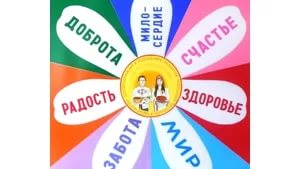 Показатели результативности государственной программы «Развитие социальных отношений, рост благополучия и защищенности граждан в Северо-Енисейском района»
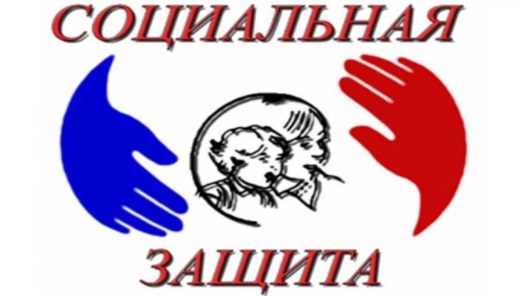 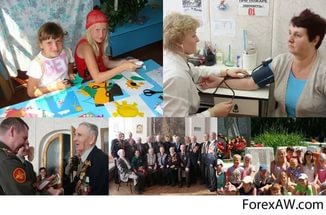 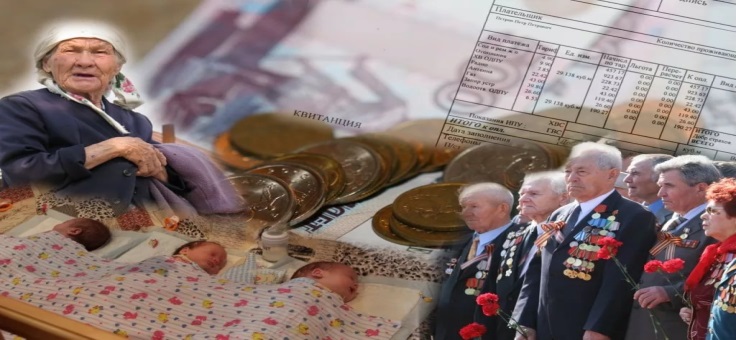 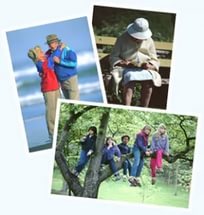 Муниципальная программа Северо-Енисейского района «Привлечение квалифицированных специалистов, обладающих специальностями, являющимися дефицитными для учреждений социальной сферы Северо-Енисейского района» (тыс. рублей)
Цель муниципальной программы – привлечение и закрепление квалифицированных специалистов, обладающих специальностями, являющимися дефицитными в учреждения социальной сферы и муниципальные предприятия Северо-Енисейского района для обеспечения доступных качественных услуг на территории Северо-Енисейского района
Основные направления расходов в 2022 году:
Основные результаты по муниципальной программе  
Северо-Енисейского района «Привлечение квалифицированных специалистов, обладающих специальностями, являющимися дефицитными для учреждений социальной сферы Северо-Енисейского района»
Динамика дефицита (профицита) бюджета Северо-Енисейского района (тыс. рублей)
Динамика муниципального долга Северо-Енисейского района
млн. рублей
СТРУКТУРА МУНИЦИПАЛЬНОГО ДОЛГА В 2022 ГОДУ  ВСЕГО: 550 000,0 тыс. рублей
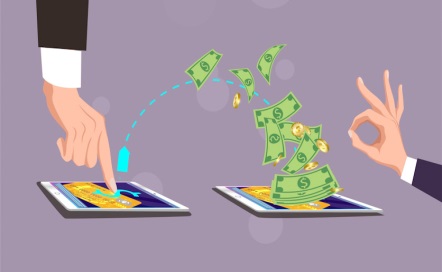 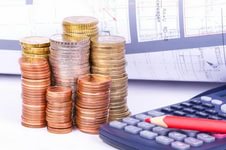 Банковские кредиты
550 000,0
На 01.01.2023
Бюджетные кредиты  
0,0 
На 01.01.2023
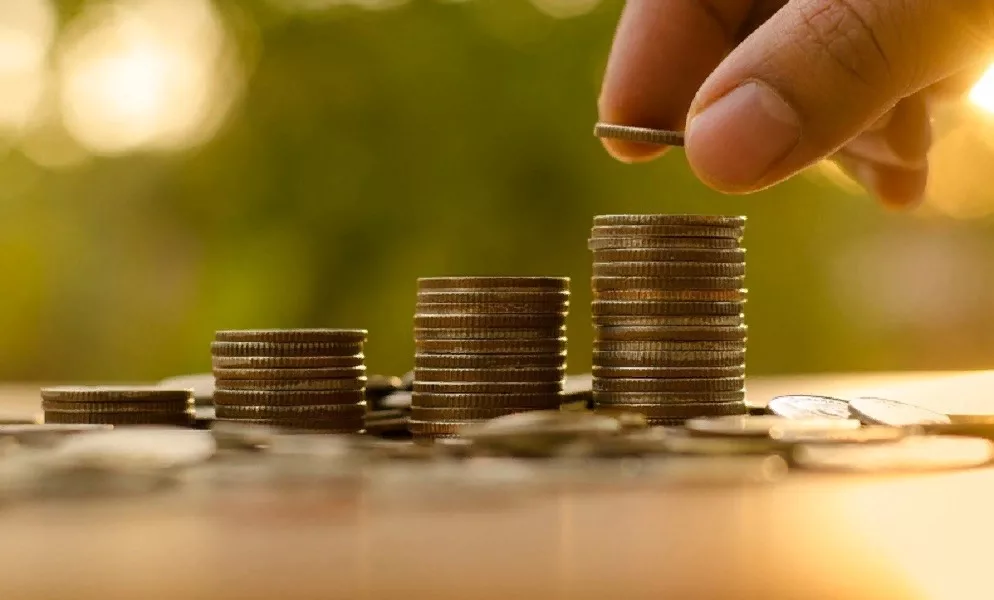 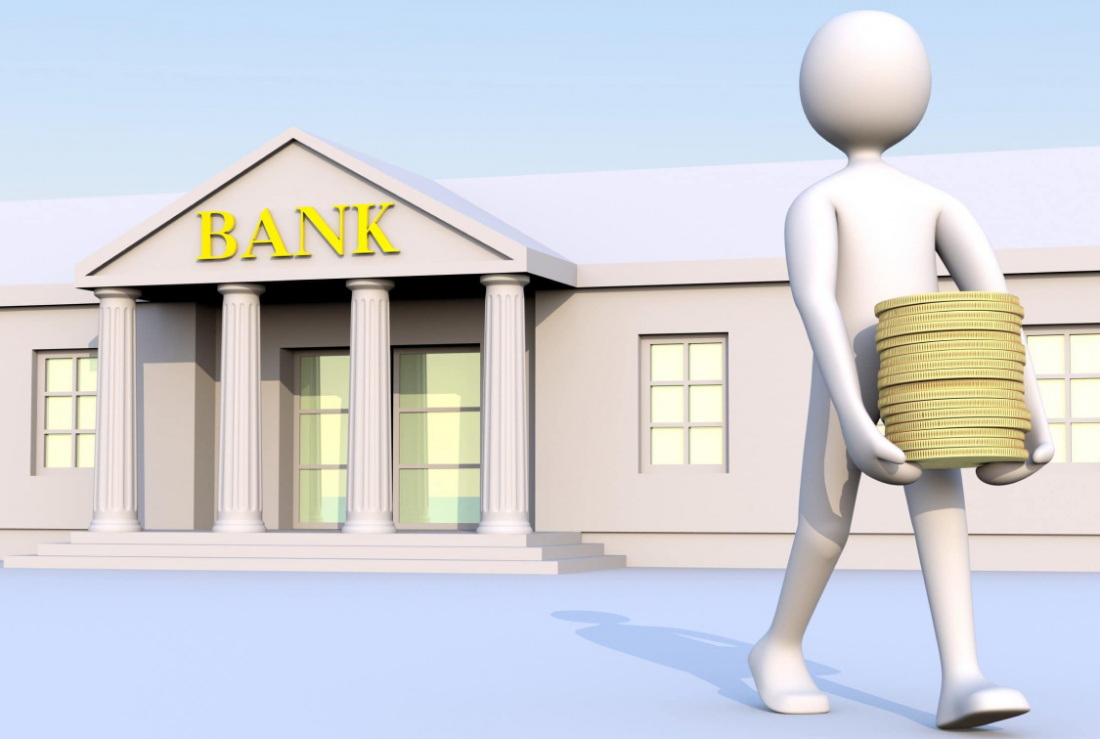